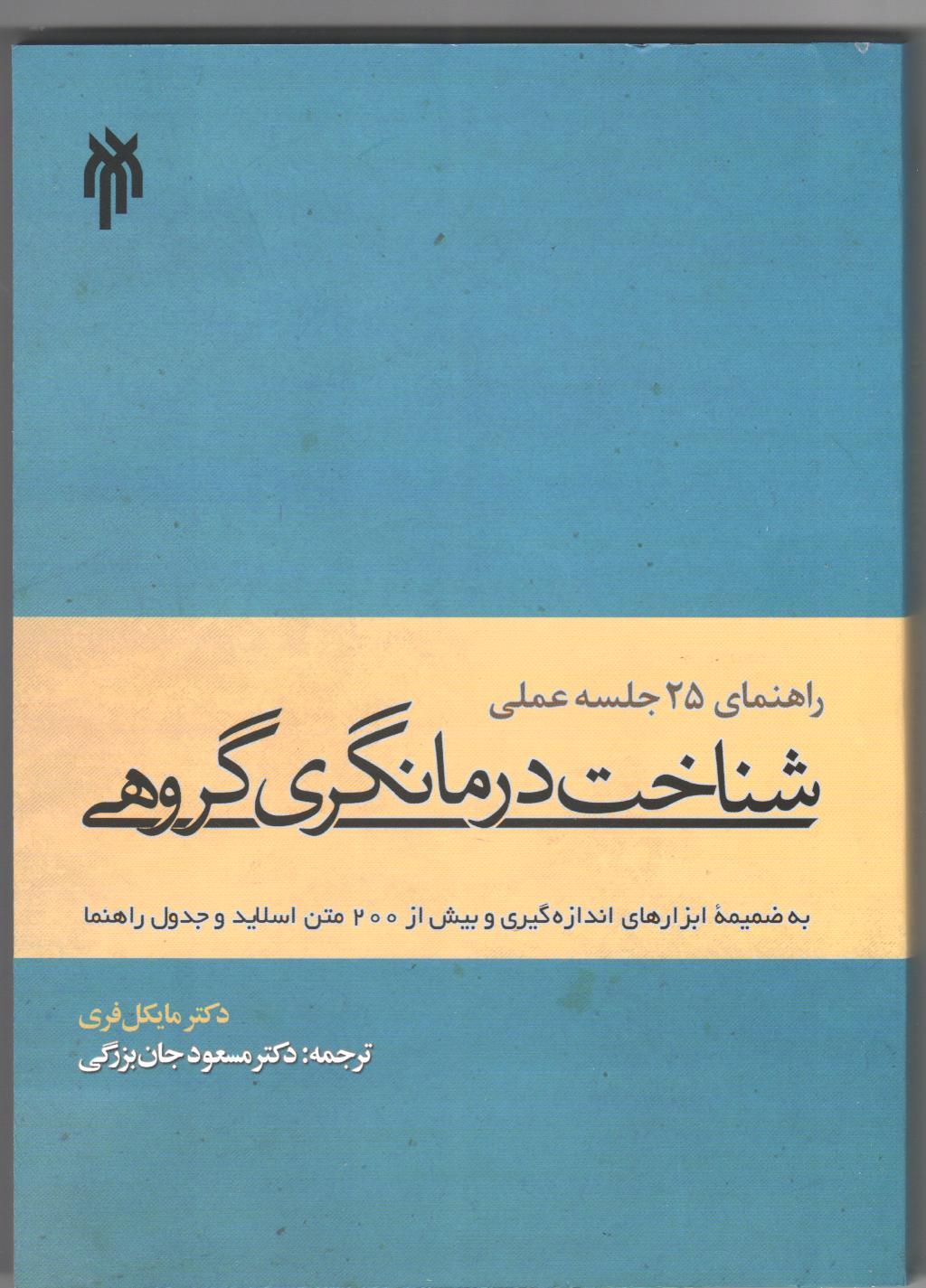 جلسه دهم
معنادهی به باورها: تشخیص
موهبت ژنتيكي
تجارب دوران تحول
والدين
همسالان
حولدث ديگر
خطاهای منطقی
محتوای روان بنه، پیش فرض ها، خاطرات:
خود
دنیای فیزیکی
دنیای اجتماعی
غایات
مساعده کننده ها
گرایش ها/ راهبردهای عملی:
جبران
 تسلیم و باجدهی
هیجان تداعی‌شونده
آسیب‌پذیری
حادثه بحرانی
خطاهای منطقی
تحریک محتوای روان‌بنه منفی
تحریک راهبردی ناکارآمد
تحریک هیجان منفی
Atهای منفی
تخفیف کوتاه مدت
واکنشی

غیر واکنشی
بدبینانه

خوش‌بینانه
مضطرب

آرامش
وسواسی

بردبار
پذيرندگي

پرخاشگری
عصبی/ تحریک پذیر

امیدوار/ سرحال
خجالتی

اجتماعی
ابعاد مزاج
After Young, Klosko & Weishaar, 2003.
سبك‌هاي فرزند‌پروري يانگ
غيرقابل پيش‌بيني/ طرد‌كننده
تضعيف كننده [ديكتاتوري]
 سهل‌گير
 پذيرنده ي مشروط
 سخت‌گير و كمال‌گرا
بخش‌هاي فرمول‌بندي شناختي
آمادگي ژنتيكي
سبك فرزند‌پروري
رويدادهاي حساس مرتبط با همسالان
ساير رويدادهاي حساس
محتواي روان‌بنه منفي غالب
خطاهاي منطقي ايجاد شده در دوران كودكي
رويداد(هاي) تحريك گر (به‌راه‌اندازنده) ويژه براي هيجان منفي
خطاهاي منطقي خاصي در لحظه و هيجان‌هاي خاص
راهبرد خاص (ويژه)/ نوع راهبرد
باورهاي مربوط به راهبرد
كار انفرادي جلسه دهم
براي هر درون‌مايه محتواي روان‌بنه مركزي، درست مانند آنچه كه براي نقشه‌هاي شناختي انجام داديد، كاربرگ‌هاي فرمول‌بندي را كامل كنيد.
 به مرور فهرست اصلي باورها بپردازيد و وقتي لازم است، باورهايي را به آن اضافه كنيد. مسائلي كه ممكن است كه در جلسه دهم ايجاد شود